Fig. 1 Sultan Rahi, Pakistan's most famous action hero (in drag), in Aurat Raj/Women’s Rule (Rangeela, 1979).
Screen, Volume 57, Issue 4, Winter 2016, Pages 468–479, https://doi.org/10.1093/screen/hjw053
The content of this slide may be subject to copyright: please see the slide notes for details.
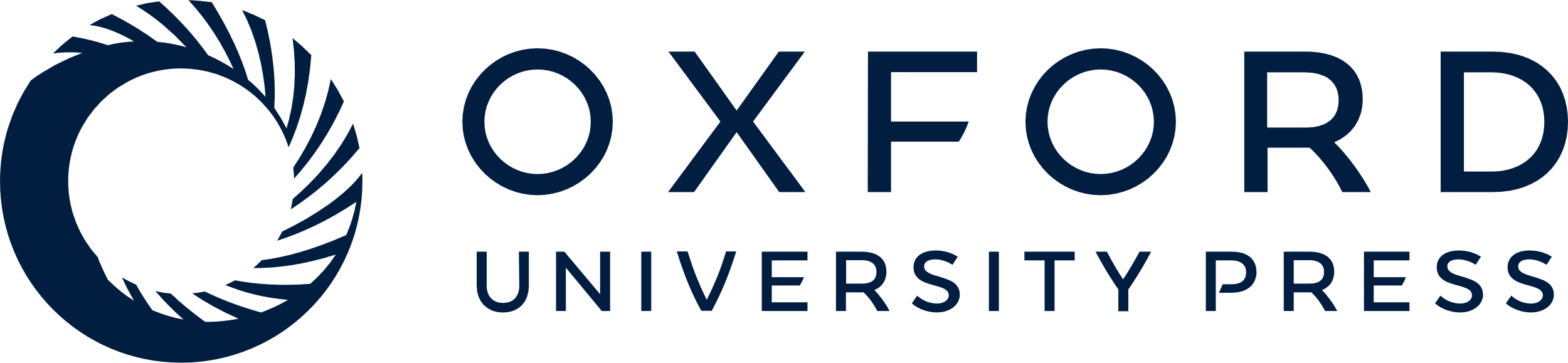 [Speaker Notes: Fig. 1 Sultan Rahi, Pakistan's most famous action hero (in drag), in Aurat Raj/Women’s Rule (Rangeela, 1979).


Unless provided in the caption above, the following copyright applies to the content of this slide: © The Author 2016. Published by Oxford University Press on behalf of Screen. All rights reserved]